South Dublin County Council Draft Climate Action Plan 2024-2029
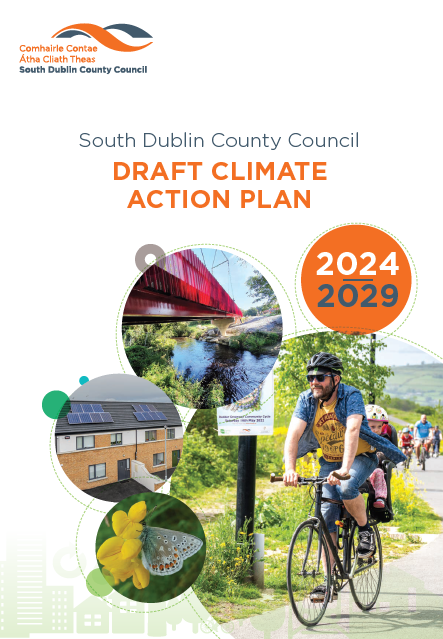 County Council Meeting

Monday 12th February 2024

Teresa Walsh
Director of Environment, Water and Climate Change
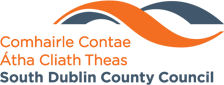 Draft Climate Action Plan 2024 – 2029
Statutory LA CAP 2024-2029 must be ‘approved’ within 12 months and be in line with the Ministerial  Guidelines – by 23rd February 2024.
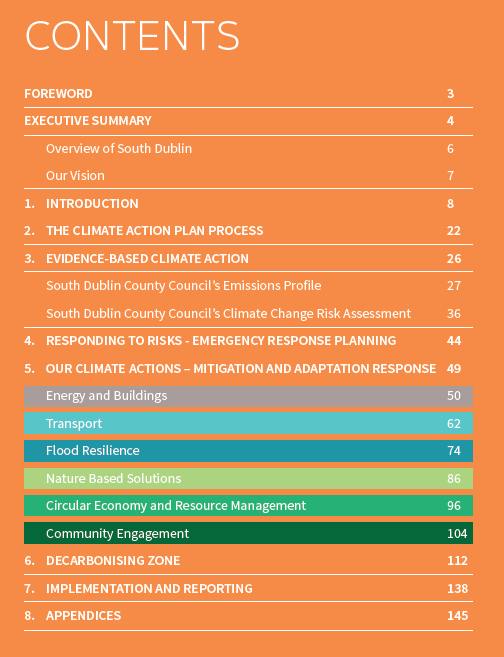 The Draft Plan was on Public Consultation for over 6 weeks from 20th September to 3rd November 2023.
The Draft Plan is accompanied by the Strategic Environmental Assessment (SEA) and the Natura Impact Report (NIR).
It is an evidenced-based approach, building on a Baseline Emissions Inventory, a Climate Change Risk Assessment, and the previous CCAP 2019-2024. 
Local Authority CAP Guidelines published by Minister.
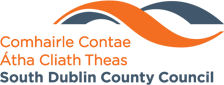 LA Climate Action Plan Guidelines
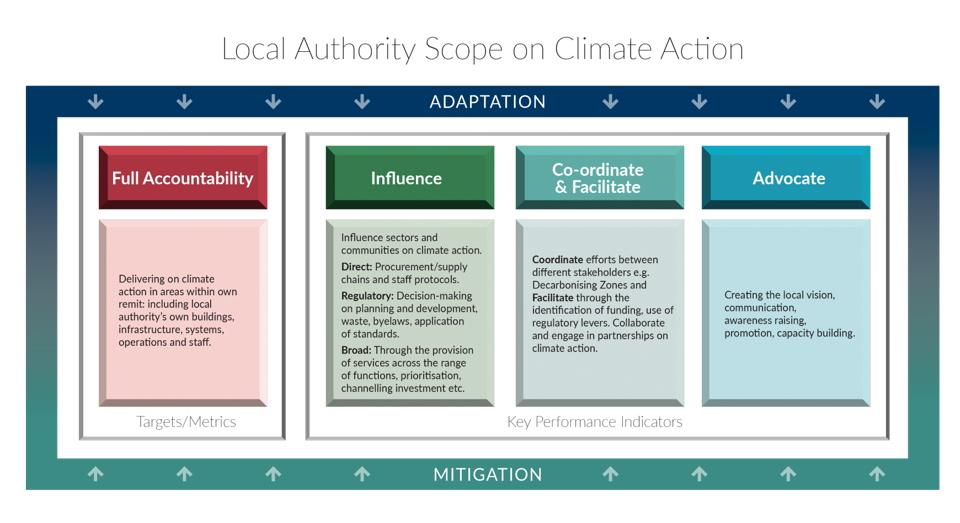 Our Climate Action Targets and Action Areas
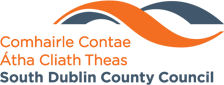 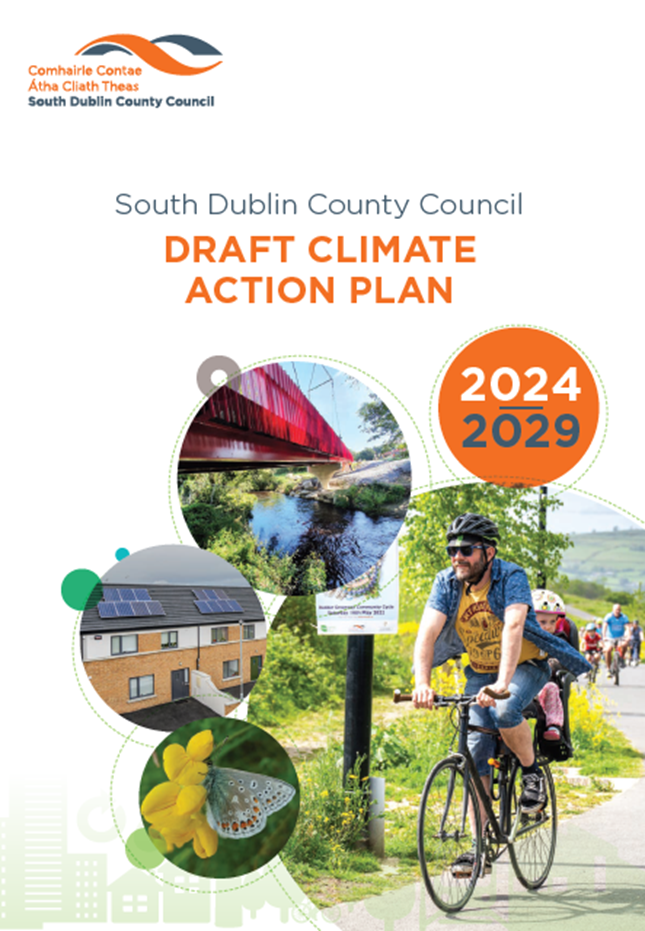 121 proposed Actions across the 6 Action Areas
Pre-Draft Engagement
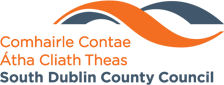 Early Engagement Workshops with Elected Members and all Strategic Policy Committees (SPCs) prior to Public Consultation, held on 7th and 8th June 2023.
An update on Draft CAP preparation was given at each of the Environment, Public Realm and Climate Change SPC Meetings, held on 7th February, 2nd May and 5th September 2023. 
An update on Draft CAP preparation was given at Corporate Policy Group (CPG) Meetings, held on 6th March, 2nd June and 2nd October 2023.
Chief Executive Monthly Reports – articles, including notifying of Draft Plan preparation.
Meeting and follow-up workshop with Senior Management, held on 17th April 2023.
Workshops with each of the six Climate Action Sub Teams held on 9th, 10th, 17th May 2023.
Meetings with Climate Action Steering Group, 22nd May 2023.
Monthly meetings as chaired by the Dublin Climate Action Regional Office (CARO)
Coordination with the Dublin local authorities and Codema – Dublin’s Energy Agency, on the preparation of the Draft Plans.
Meeting with adjoining Dublin local authorities, Meath, Wicklow and Kildare local authorities held on Friday 28th July 2023.
[Speaker Notes: !]
CAP 2024–2029: Public Consultation
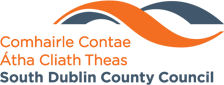 Public Consultation took place from 20th September to 3rd November 2023.

Draft Plan was on display at a number of locations:
County Hall, Tallaght
Clondalkin Civic Offices
County Library, Library Square, Tallaght, Dublin D24A3EX.
Ballyroan Library, Orchardstown Avenue, Rathfarnham, Dublin D14 VY33. 
Clondalkin Library, Monastery Road, Clondalkin, Dublin D22 XPO3.
Lucan Library, Lucan Shopping Centre, Newcastle Road, Lucan, Dublin K78 V295.
North Clondalkin Library, Liscarne Close Rowlagh, Dublin 22.
Castletymon Library, Tallaght, D24

Submissions could be made through one of the following two options only:
CAP 2024–2029: Public Consultation
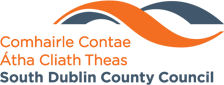 Events were advertised on Council website, SDCC Climate Action Website and Social Media.
CAP 2024–2029: Public Consultation
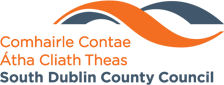 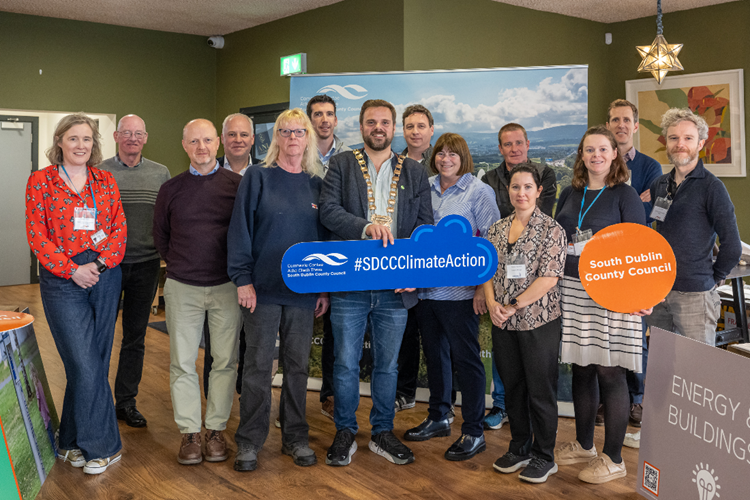 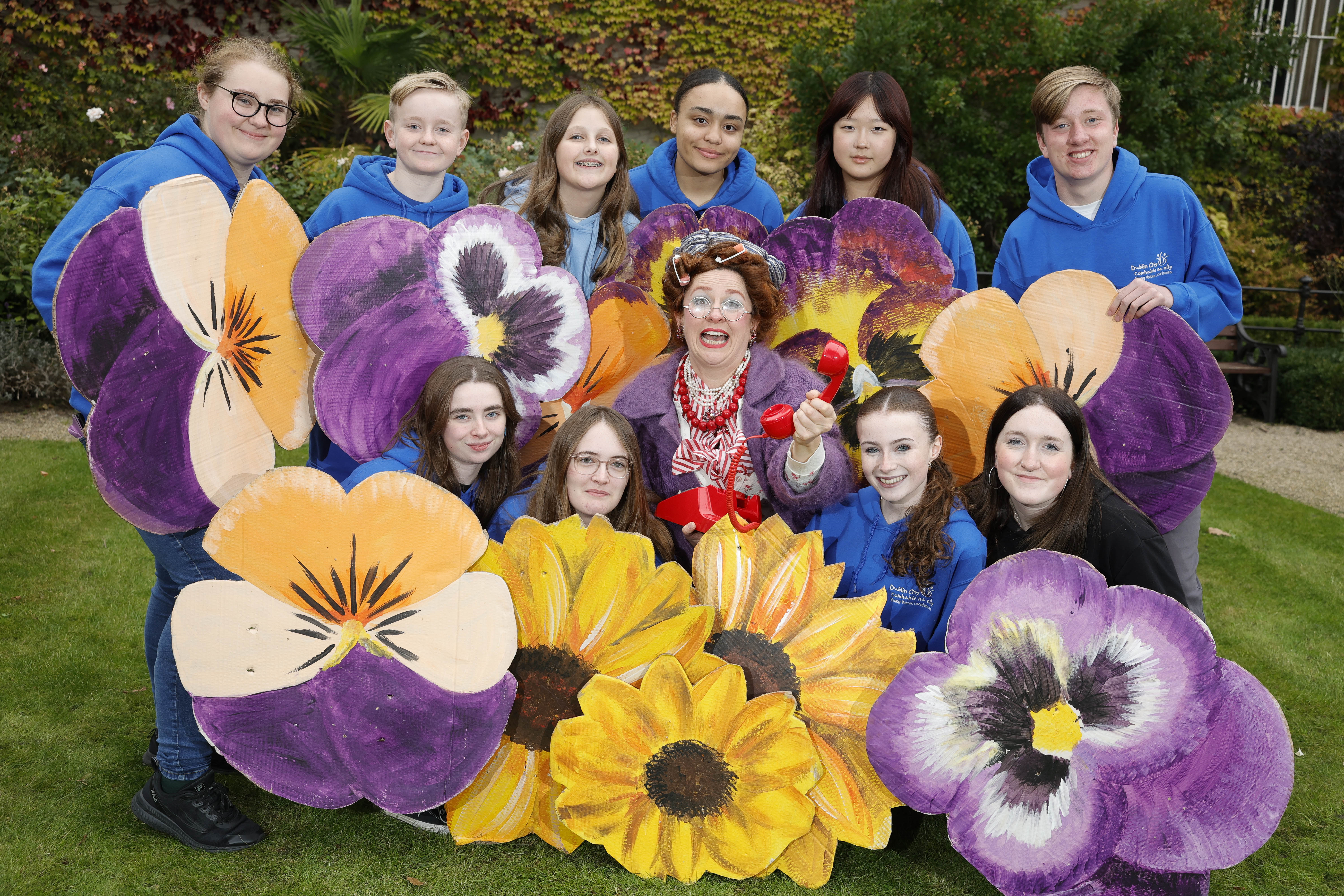 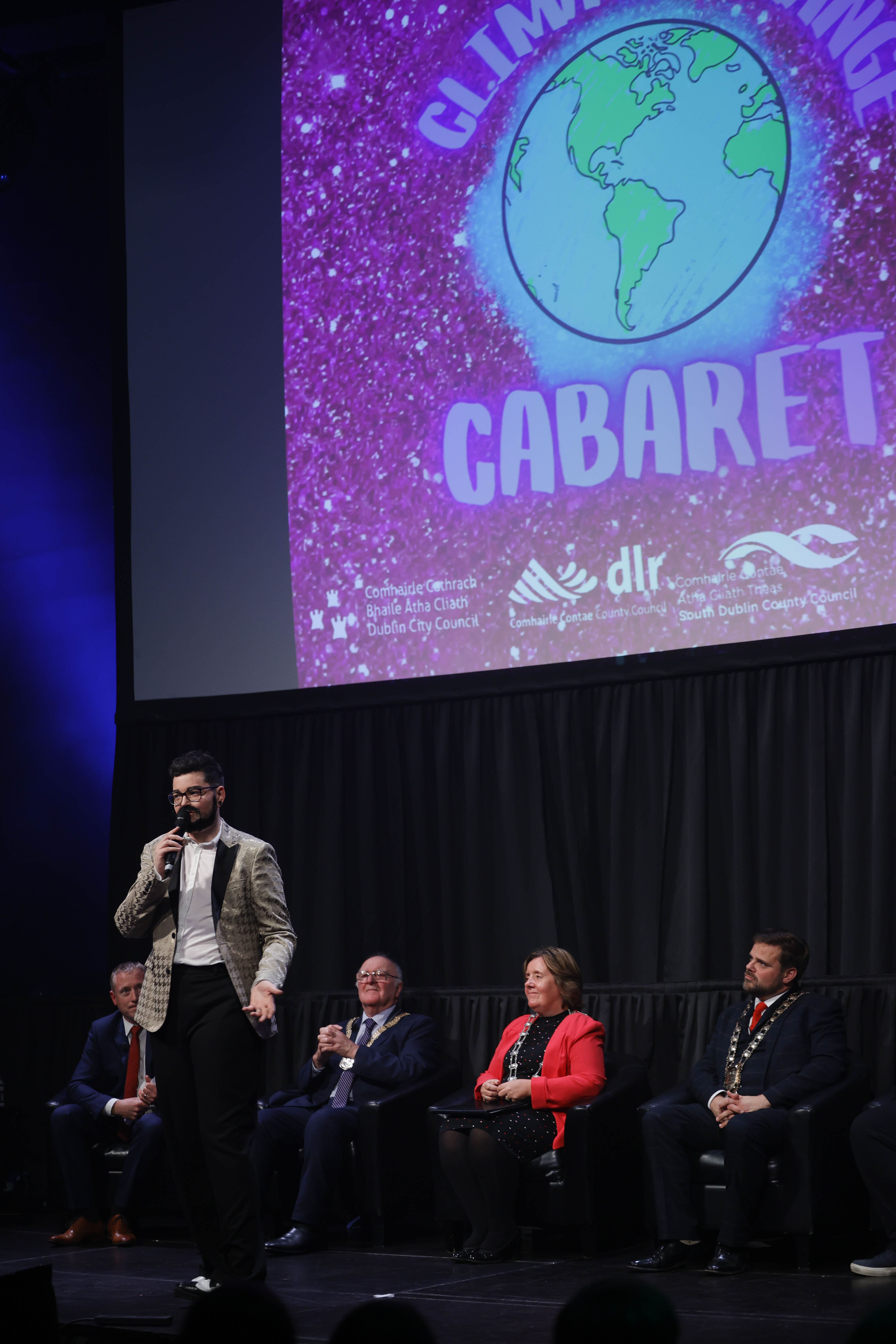 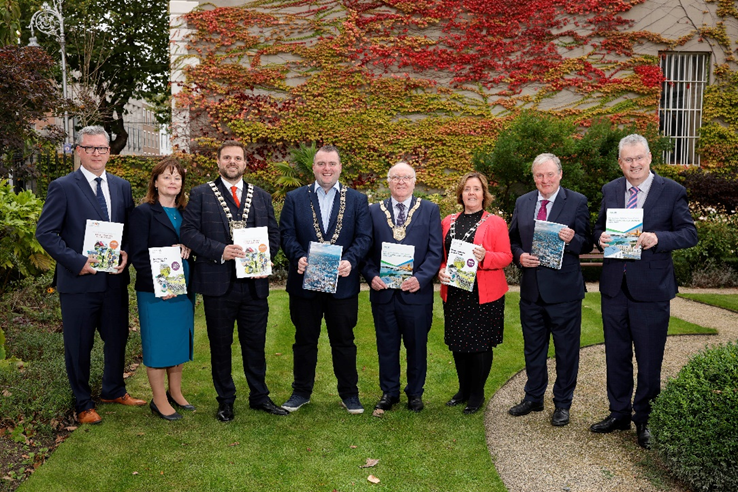 [Speaker Notes: !]
General Overview of Submissions
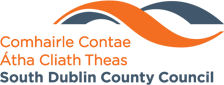 32 valid submissions received – range of individual and stakeholder submissions.
Submissions from the Department of the Environment, Climate and Communications, Department of Transport and others.
Submissions from Elected Members, MEP. 
Most submissions focused on one or two chapters or topics of specific interest to the submitter.
The majority of submissions were supportive of the Climate Action Plan, providing comments or contributing suggestions to the Plan contents.
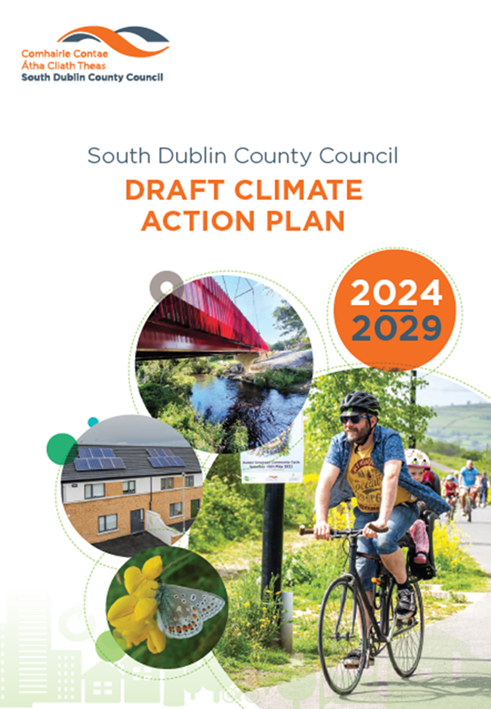 CAP 2024–2029: Issues Breakdown
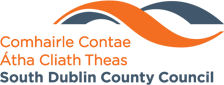 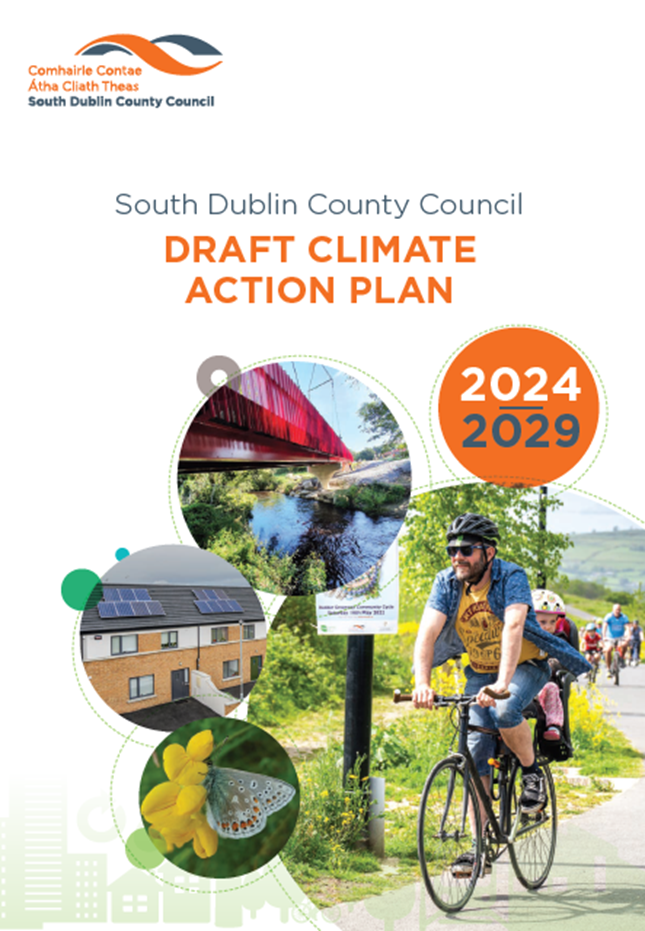 Proposed Non-Material Modifications include…
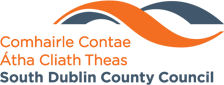 Energy & Buildings: 
Maximise opportunities to avail of funding sources, to support a range of climate action projects across the County, including European Union (EU) funding streams.  

Community Engagement: 
Engage with communities and residents across the County, through local pop-up awareness raising events, on home energy upgrades, funding and other supports available. 

Nature Based Solutions: 
Maintain and expand allotments for local food production across the County, in accordance with SDCC’s Allotments Policy.
Support the provision of Community Gardens for local food production across the County, in partnership with Community Centres, Schools and other local groups.
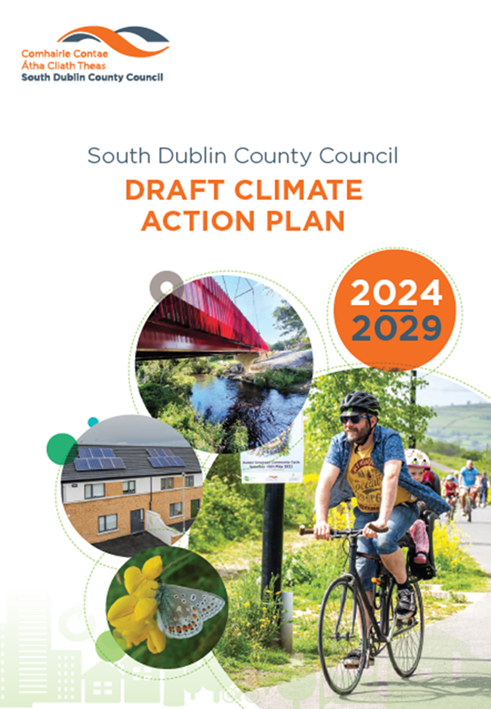 CAP 2024–2029: Approval and Publication
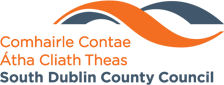 In accordance with the requirements of the Climate (Amendment) Act 2021, the Elected Members must decide by resolution, whether to: 
approve, or
approve, subject to such modifications as they consider appropriate, the local authority climate action plan.
Given the statutory 12-month duration of the Plan making process, as set out in Section 16 of the Climate (Amendment) Act 2021, a Material Amendment phase, is not provided for under the legislation. 
As such, all local authorities are required to make and approve their Climate Action Plan, by 23rd February 2024.
Within thirty (30) days of the approval of the final local authority Climate Action Plan by the Elected Members, the Council will publish the final plan – by March 12th 2024.
The Climate Action Plan shall have effect for a period of five years from the date on which it is approved by the Elected Members.
Resolution
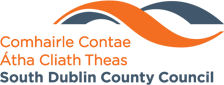 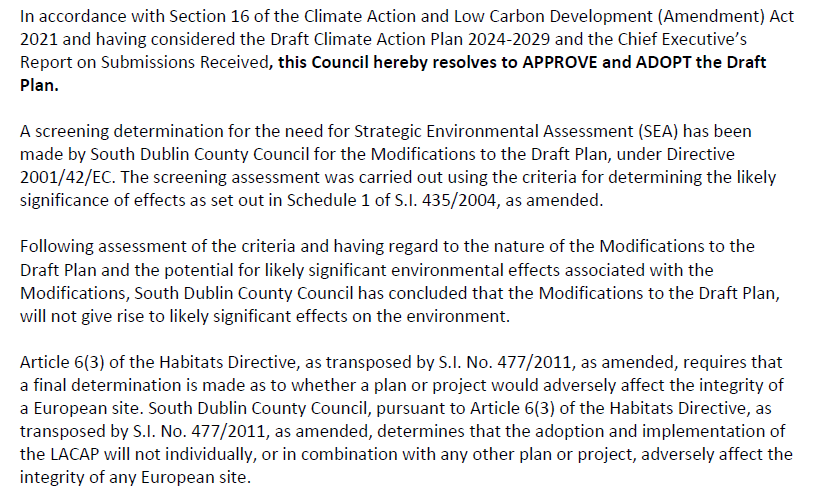 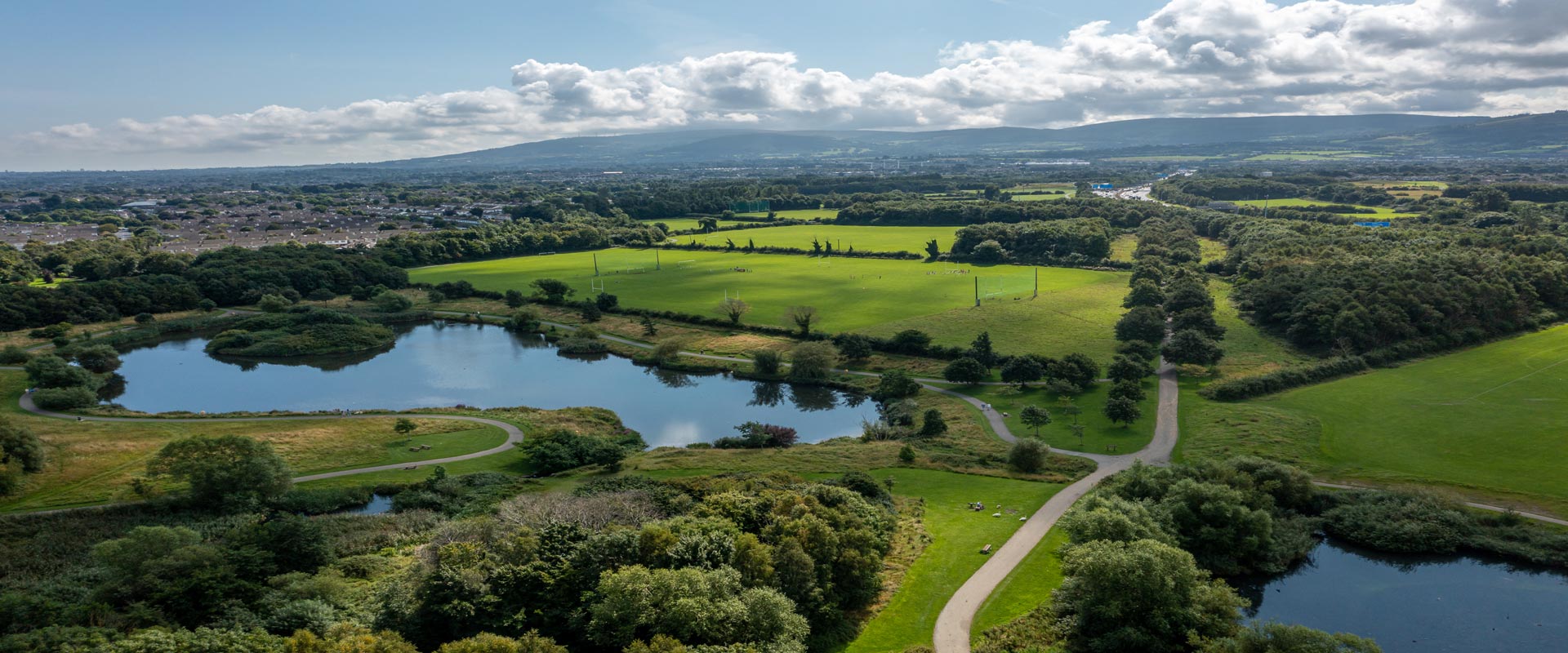 Thank You